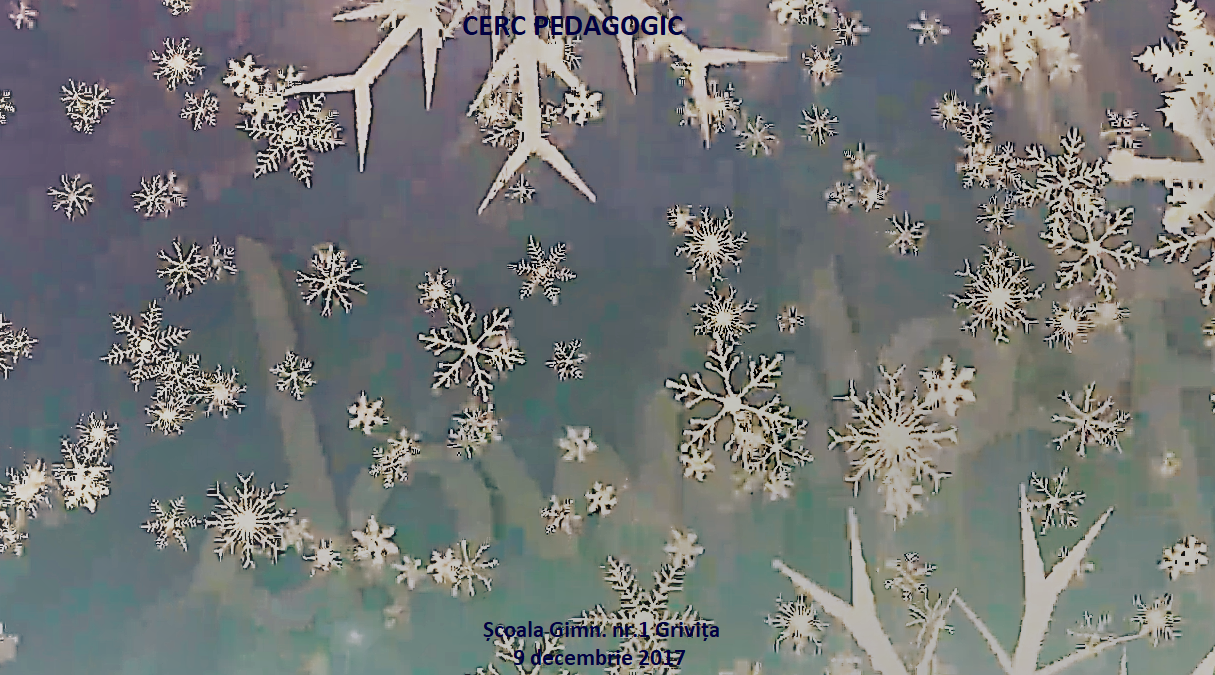 Dezvoltarea personalității și a capacităților intelectuale utilizând jocul educativ la ciclul primar
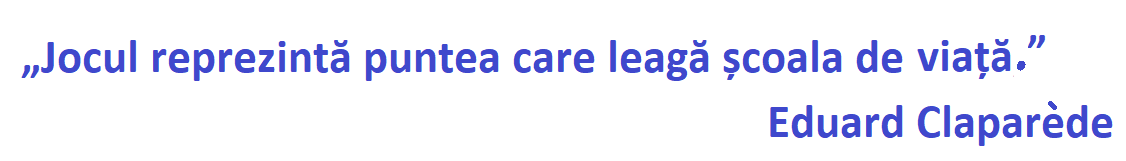 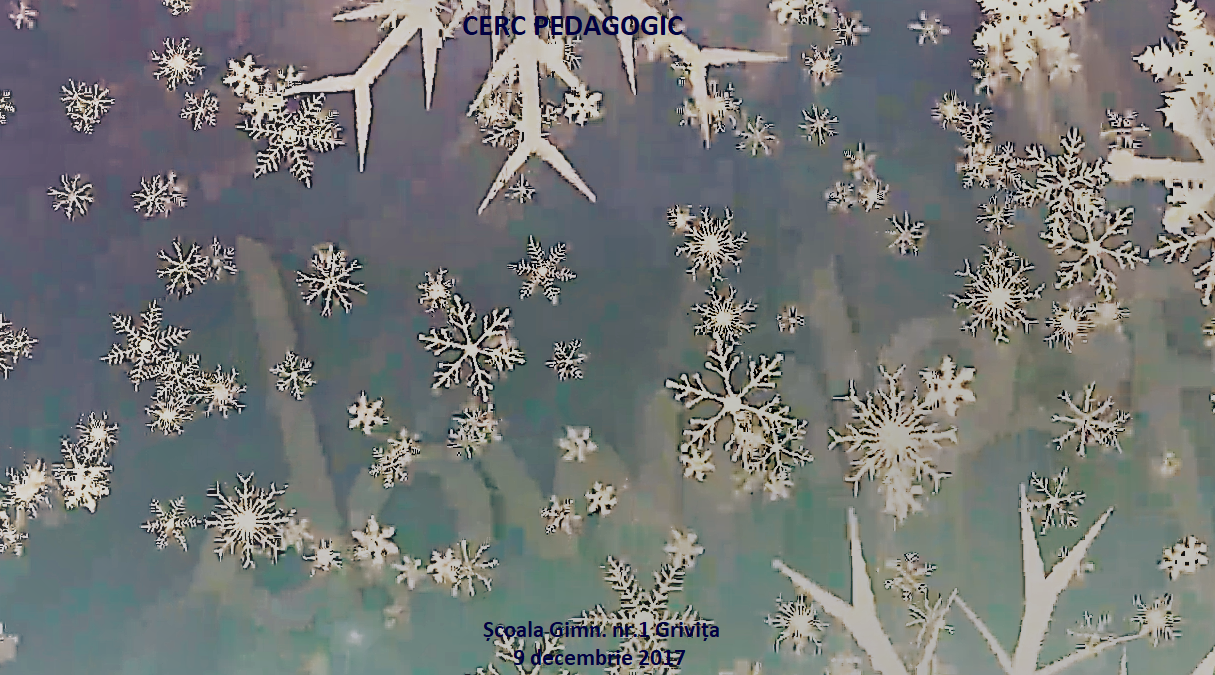 Geissler:
prezintă conceptul de joc ca o ”spontaneitate spontană” (activitatea producătoare de amuzament și relaxare).
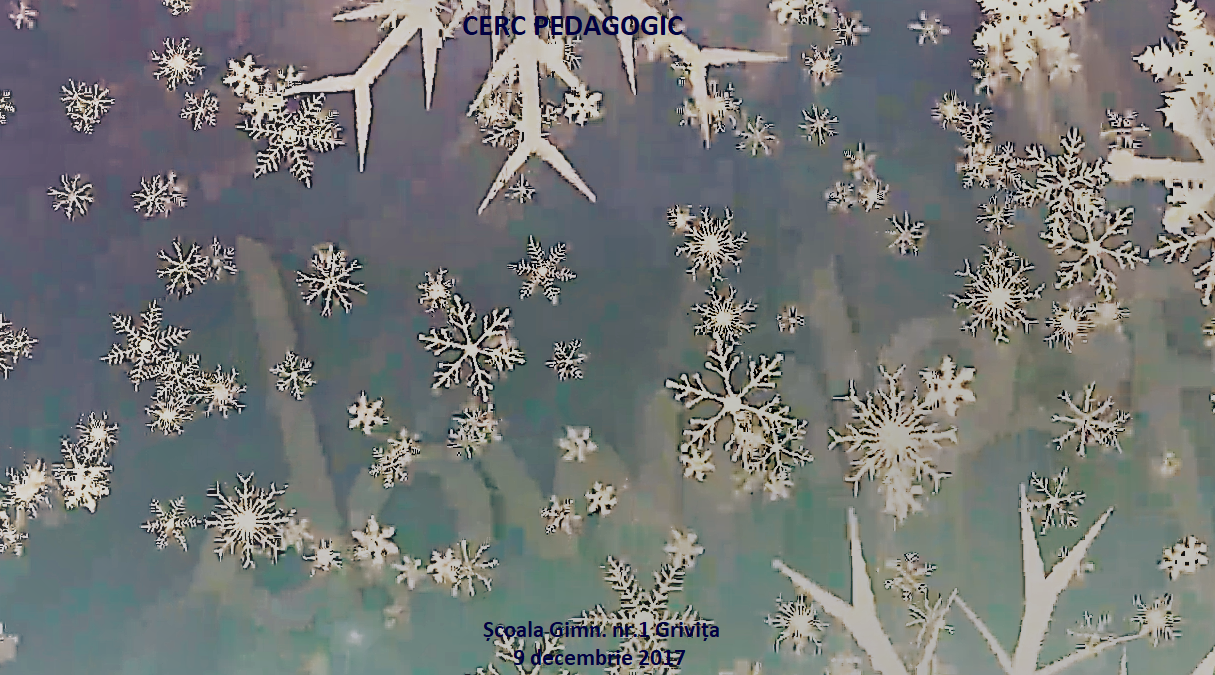 Jocul este un excelent mijloc de activare a potențialului cognitiv, de stimulare creativă și de integrare psiho-socială, modelând în primul rând, personalitatea copilului.
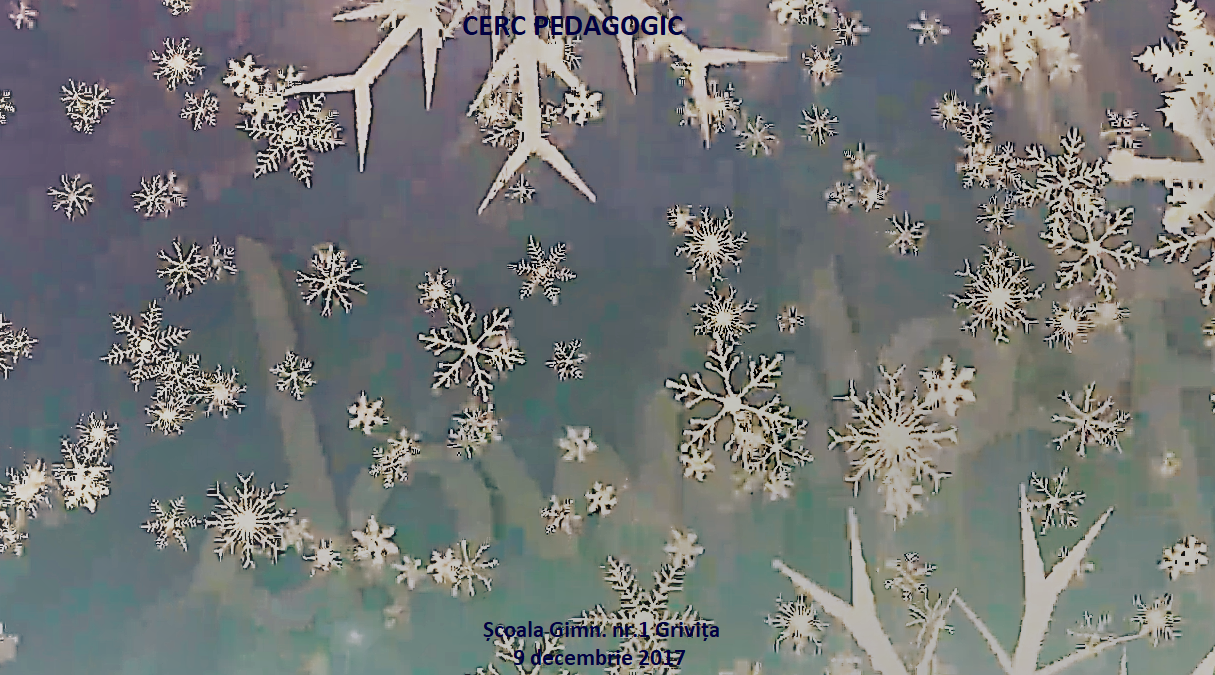 ” De ce se joacă copilul?
A ne întreba de ce se joacă copilul, înseamnă a ne întreba de ce este copil, deci nu ne putem imagina copilăria fără râsete și jocurile sale.”
J. Chateau
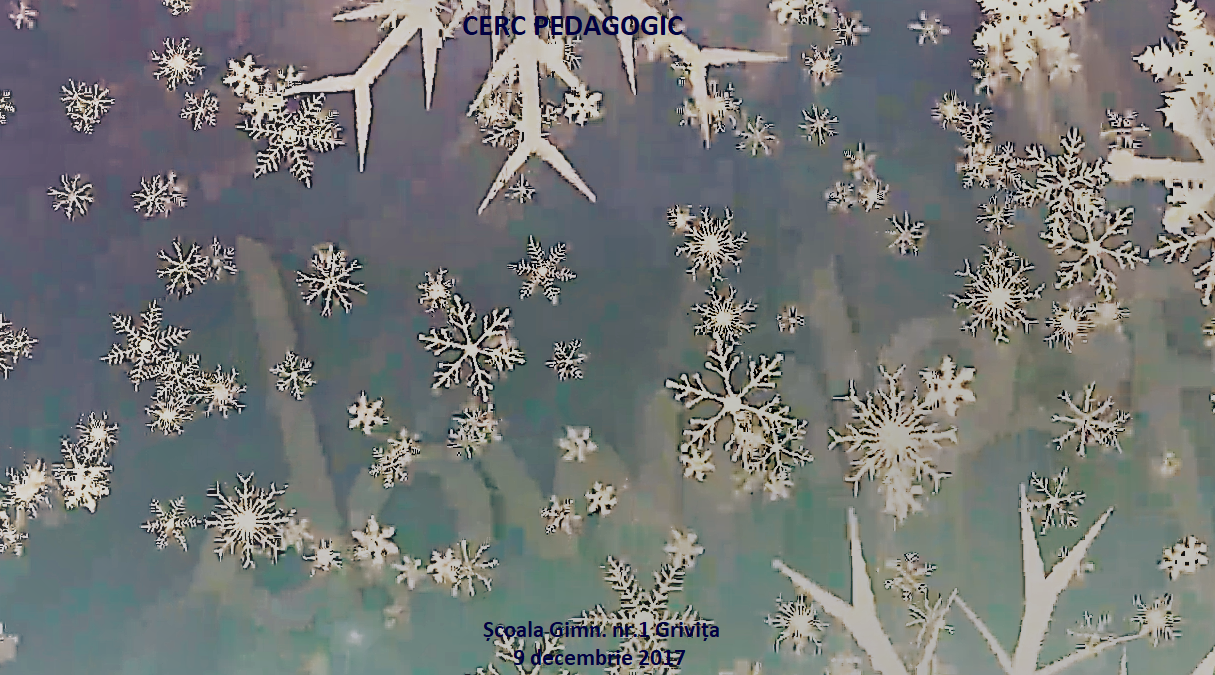 #  Funcția de adaptare
#  Funcția formativă
#  Funcția cathartică
#  Funcția de socializare
#  Funcția formativ-educativă
#  Funcția distractivă
#  Funcția terapeutică
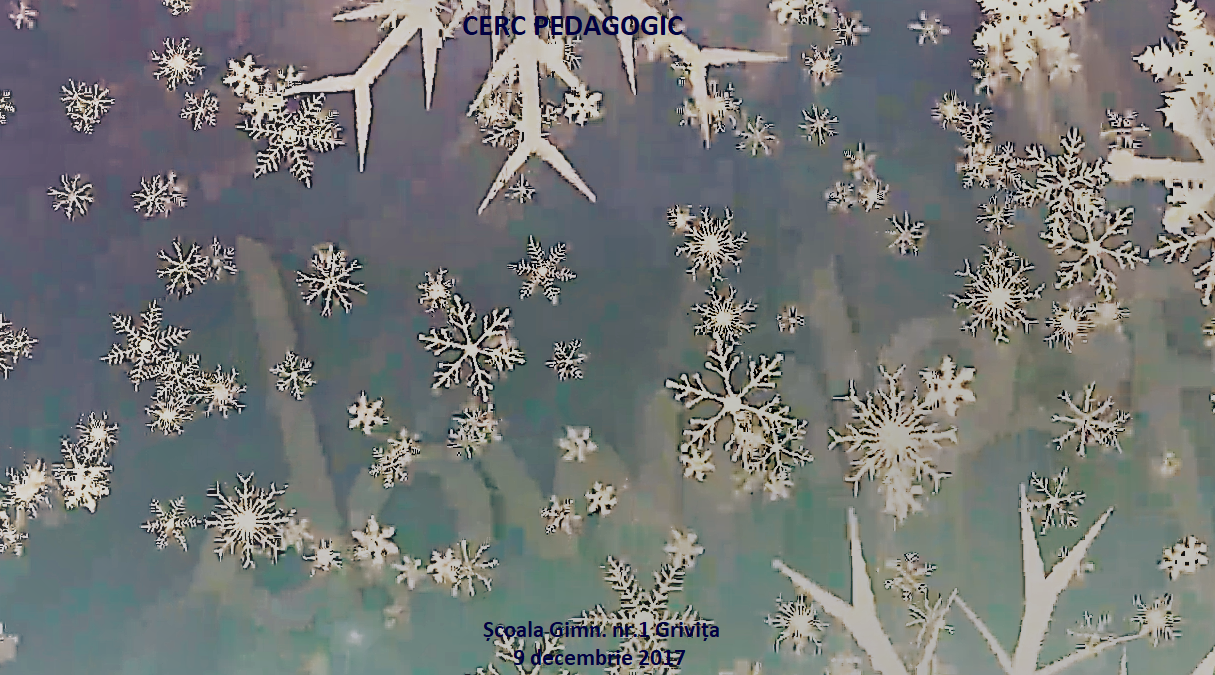 Proiectarea jocului
Asigurarea condițiilor de joc
Introducerea în joc
Prezentarea materialului și familiarizarea cu acesta
Explicarea și demonstrarea jocului
Fixarea regulilor
Executarea propriu-zisă a jocului.
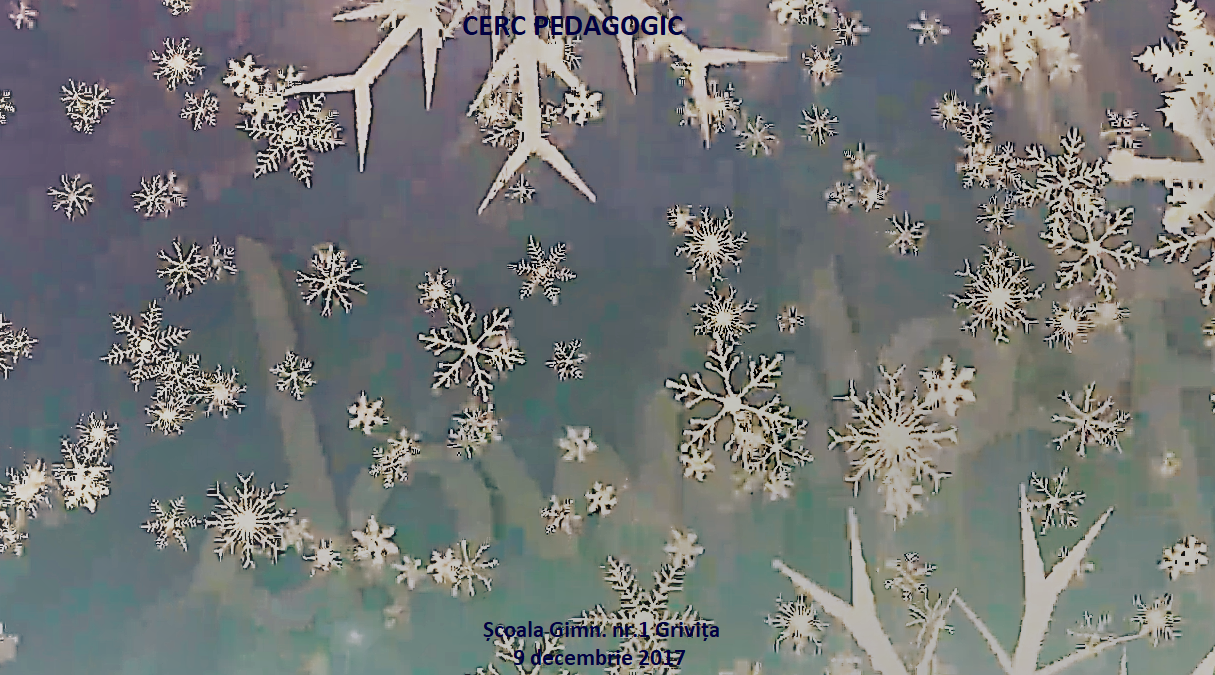 Jocuri didactice
Jocuri de mișcare
Jocuri dramatice
Jocuri sociale
Jocuri senzorio- motrice
Jocuri de stimulare
Jocuri de reproducere
Jocuri cu subiecte simple
Jocuri de creație
Jocuri de construcție
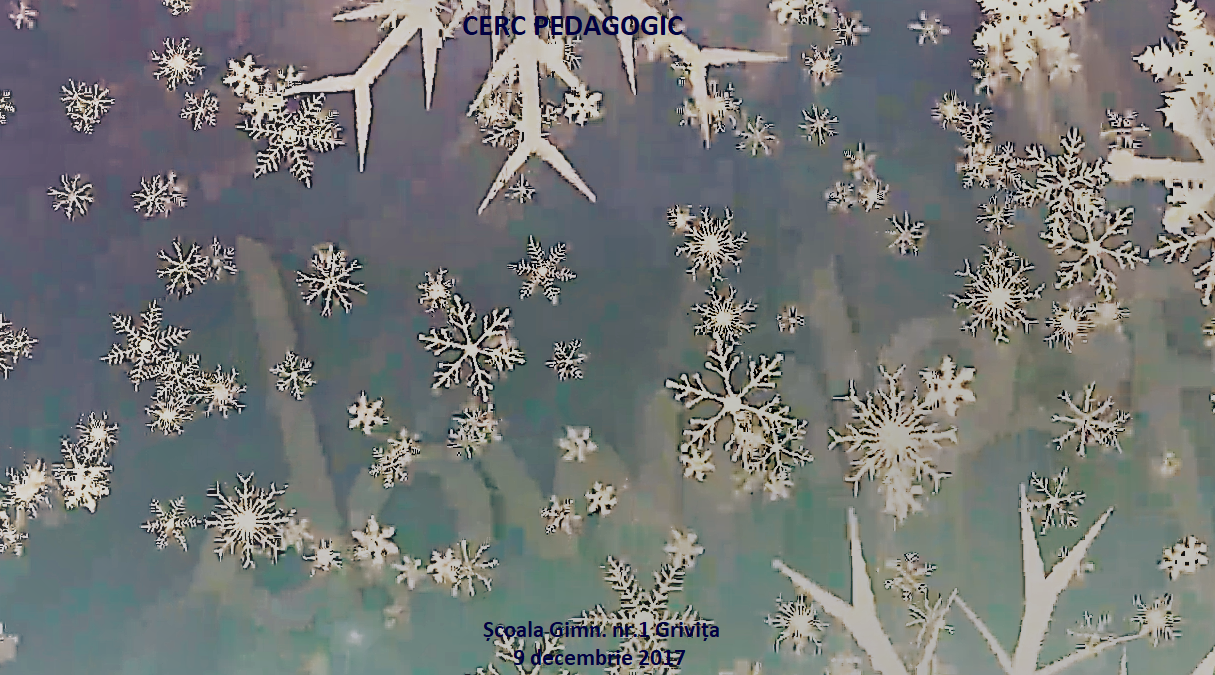 Exemplu de lecție pentru consolidarea  cunoștințelor la CLR cu tema „Textul narativ”folosind diferite tipuri de jocuri.